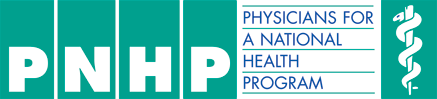 Policy pitfalls: faux single-payer plans and legislative deficiencies 

Himmelstein/Gaffney
PNHP Annual Conference 2018
Kaiser Family Foundation Healthcare Poll: M4A/SP Support Growing
Public Opinion on Single-Payer, National Health Plans, and Expanding Access to Medicare Coverage [Internet]. The Henry J. Kaiser Family Foundation. 2018 [cited 2018 Sep 13]. Available from: https://www.kff.org/slideshow/public-opinion-on-single-payer-national-health-plans-and-expanding-access-to-medicare-coverage/
2018 Reuters Poll: Support for "Medicare-for-All"
Progressive movement stirs Democrats [Internet]. Reuters. [cited 2018 Sep 13]. Available from: https://www.reuters.com/investigates/special-report/usa-election-progressives/
Lazarus D. With a single sentence, Obama moves Medicare for all into the political mainstream [Internet]. latimes.com. [cited 2018 Sep 13]. Available from: http://www.latimes.com/business/lazarus/la-fi-lazarus-obama-medicare-for-all-20180911-story.html
1. Faux Single-Payer Plans
Variants
Public option on some or all ACA marketplaces
Medicaid buy-in 
Medicare buy-in 
Medicare Extra-for-All
Public option on ACA marketplaces
Sold on marketplaces with few plans or all marketplaces.
Endorsed by Obama in 2016 in Journal of the American Medical Association for marketplace with few plans. 
Competes with other private plans.
Congressional Budget Office:
“would have minimal effects . . . on the number of people who would be uninsured.”
Slightly lower premiums 2/2 Medicare rates.
https://www.jacobinmag.com/2017/07/trumpcare-obamacare-repeal-public-option-single-payer; https://www.cbo.gov/budget-options/2013/44890
Medicaid Buy-In
Sen. Brian Schatz
States could choose make their Medicaid programs available to uninsured individuals.  
People could use ACA subsidies to reduce the cost.
Essentially, creates a Medicaid public-option on the exchanges.
Would raise Medicaid rates to Medicare.
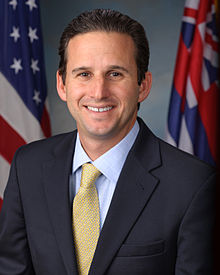 https://www.vox.com/policy-and-politics/2017/8/22/16171160/schatz-health-care-medicaid
Medicare Buy-In: 2 Bills
Kaine-Bennett (“Medicare X”): 
Individual Medicare buy-in on exchanges (“X”)
Not funded through Medicare

Murphy-Merkley (”Choose Medicare Act”): Individual + Employer
Premiums actuarially-based
Could use ACA subsidies
ACA subsidies would be increased (up to 600%FPL)
https://www.vox.com/policy-and-politics/2018/4/18/17252714/democrats-medicare-buy-in-chris-murphy-jeff-Merkley; https://www.vox.com/health-care/2017/10/20/16504800/medicare-x-single-payer
Medicare Extra-for-All
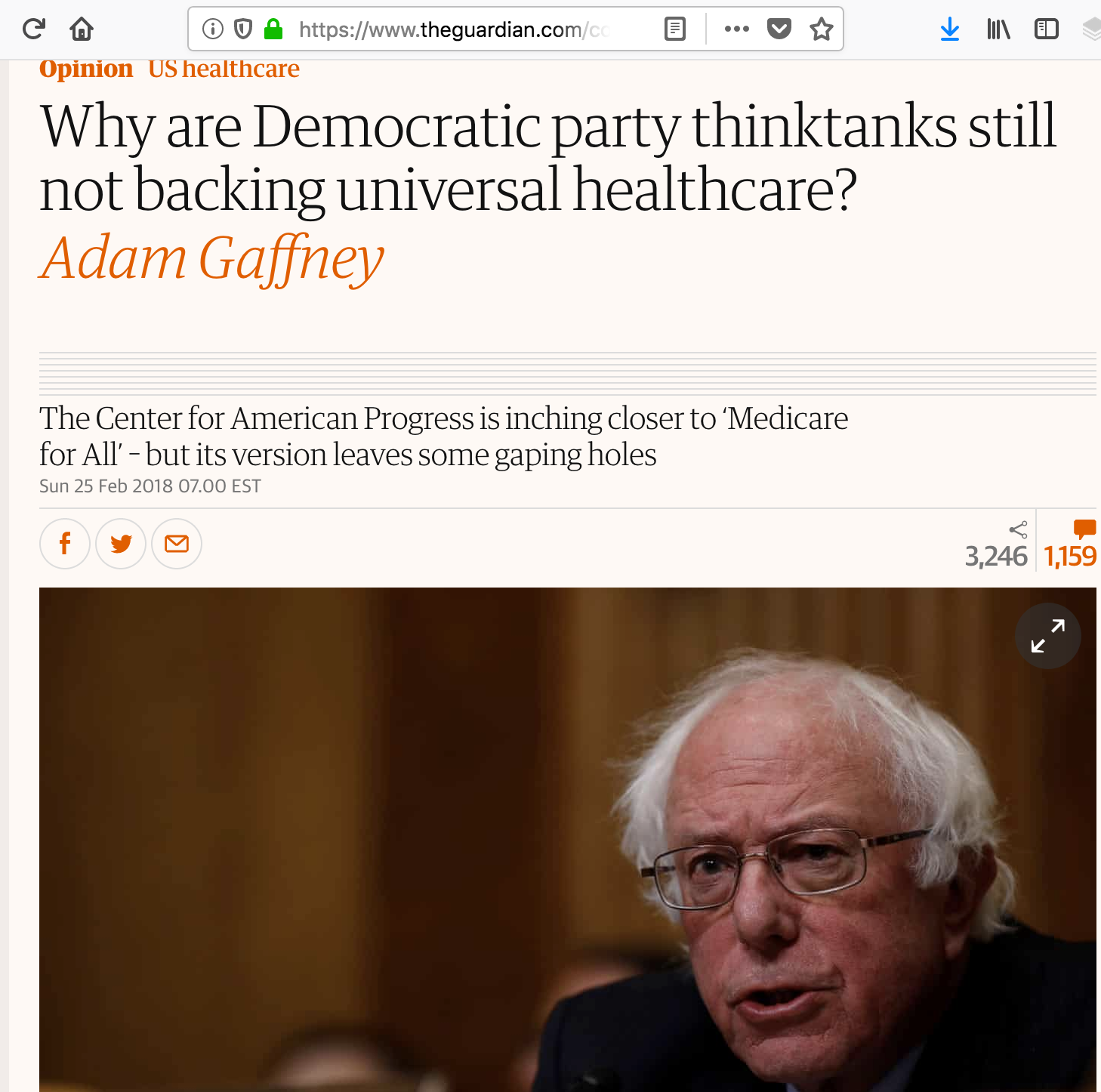 Center for American Progress in 2017 
Cover all those not covered by other plans (automatic enrollment).
Employers could switch workers to Medicare Extra
Medicare-Extra could be sold by private insurers.
Lack of administrative savings.
Persistence of copays / deductibles (some workers could even see worse benefits).
https://www.theguardian.com/commentisfree/2018/feb/25/us-healthcare-reform-medicare-for-all
2. Legislative Shortfalls